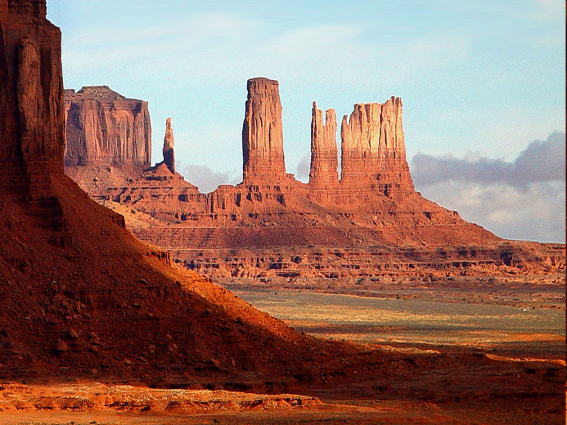 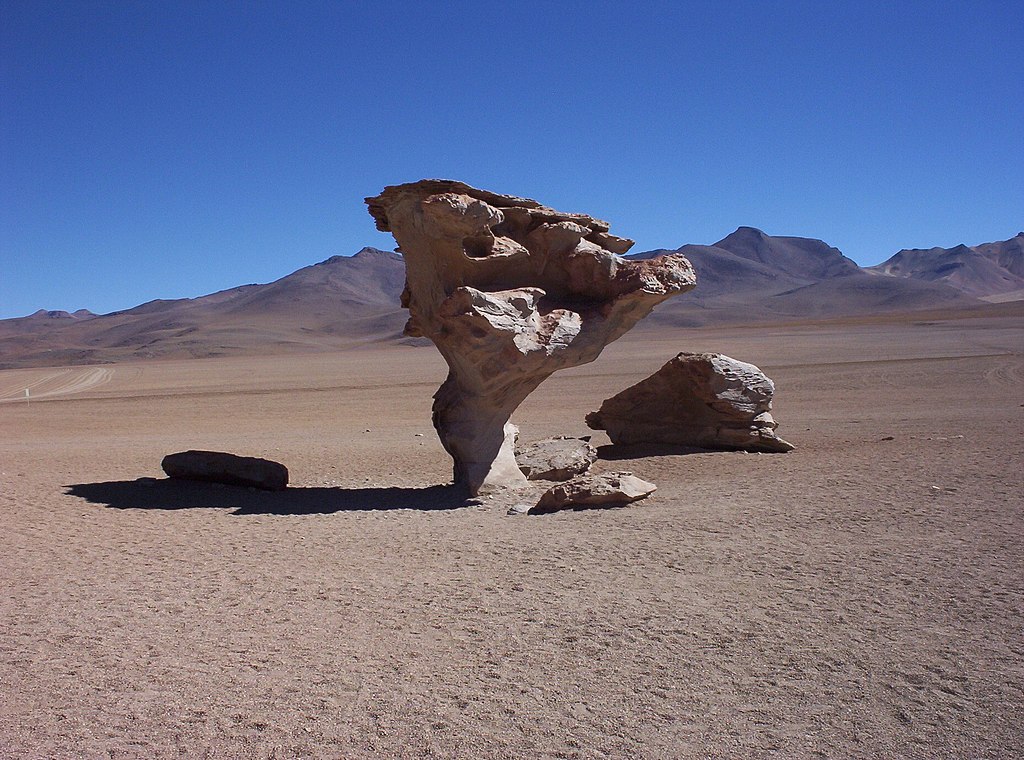 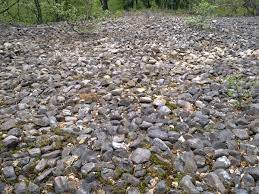 Vonkajšie geologické procesy
Zvetrávanie, zemská príťažlivosť a geologická činnosť vetra
ZŠ Jarovnice 192
Mgr. Gabriela Kropuchová
Zvetrávanie
Zvetrávanie je rozpad hornín a minerálov na menšie čiastočky. Takáto zvetranina má podobu hliny.

Čiastkové procesy zvetrávania:
rozrušovanie
prenášanie
usadzovanie

Typy zvetrávania: 
Mechanické
Fyzikálne činitele - voda, teplota (mráz)
Biologické činitele – korene rastlín
Chemické
Voda, kyslík, oxid uhličitý, zvýšená teplota

Činnosť zvetrávania sa prejavuje najmä na svahoch a v púštnych oblastiach
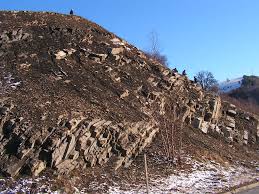 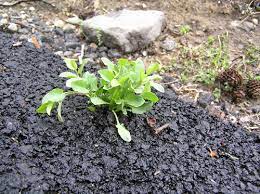 Zemská príťažlivosť ako geolog. činiteľ
Pôsobí predovšetkým na svahoch, kopcoch
Prejavuje sa premiestňovaním úlomkov hornín smerom dolu
Prejavuje sa ako:
   Zliezanie


             Opadávanie


                               Zosuvy
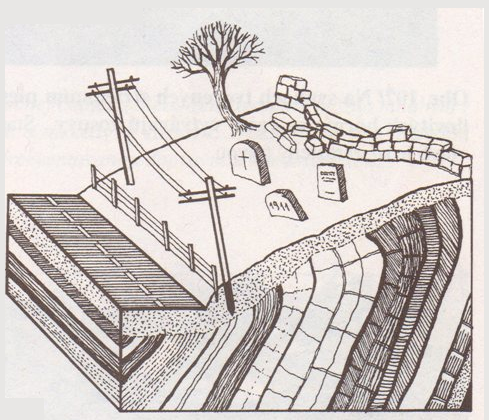 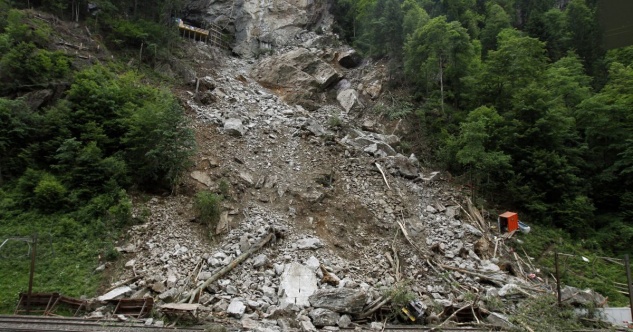 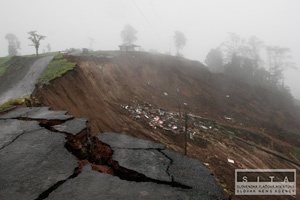 Zliezanie
Zliezanie je pomalý pohyb jemných zvetranín po svahu
Niekoľko mm – cm za rok
Prejavujú sa naklonením
stromov
pomníkov
stĺpov
plotov a ciest
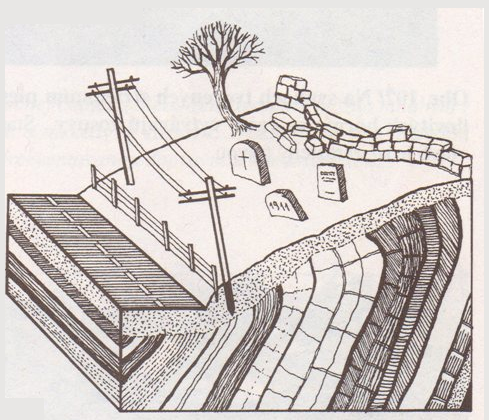 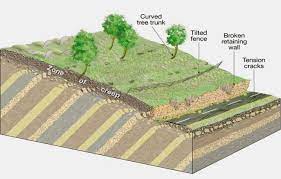 Opadávanie
Zo strmých skalnatých stien sa uvoľňujú úlomky hornín pri topení ľadu a snehu.
Vznikajú úsypy a kamenné moria
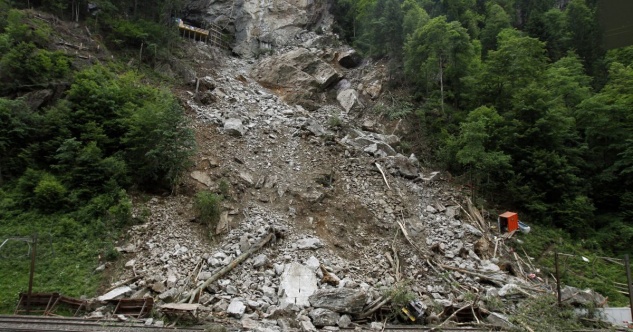 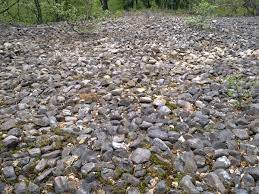 Zosuvy
Zosuvy vznikajú narušením rovnováhy na svahu
Príčinou sú dlhodobé zrážky a nevhodné stavebné zásahy
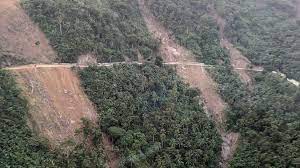 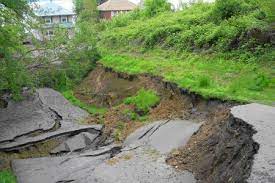 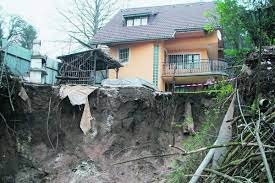 Geologická činnosť vetra
Vietor pôsobí v suchých a horúcich púšťach, v horách,   na piesočnatých morských plážach, odnáša drobné úlomky
   vytvára piesočné duny                 vymieľa povrch skál




zrnká piesku obrusujú skaly - Vznikajú tak piliere alebo kamenné hríby
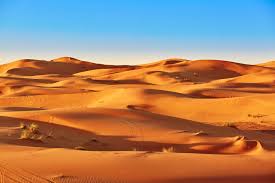 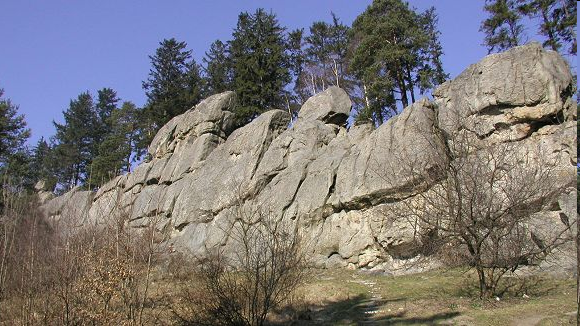 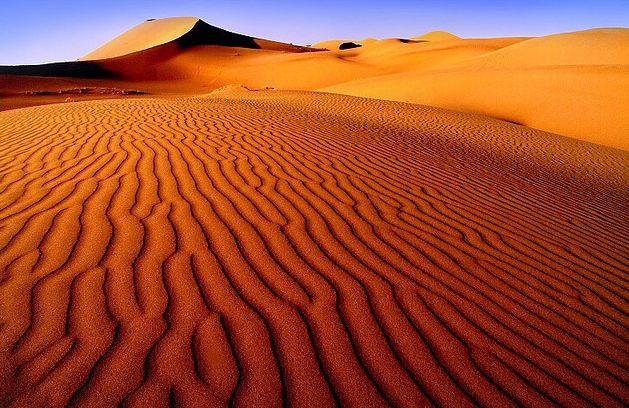 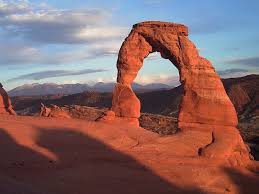 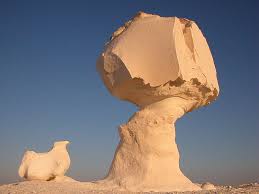 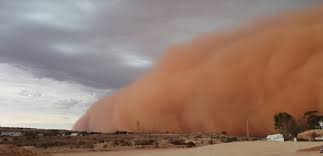 Piesočná búrka
Pracovný list k téme: Zvetrávanie, zemská príťažlivosť a geologická činnosť vetra
1.Čo je zvetrávanie, a čo je jeho príčinou? Pokús sa uviesť konkrétny príklad.

2. Utvor správne dvojice, spoj slovo s obrázkom
  Zliezanie      Opadávanie       Zosuv      Kamenné more
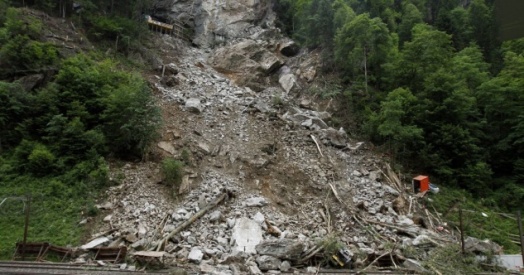 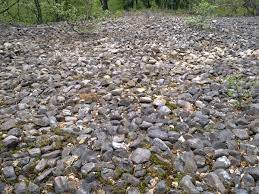 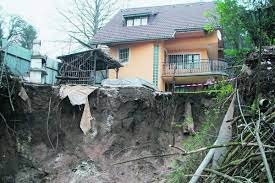 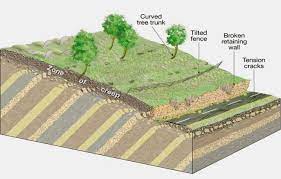 3. Roztrieď činitele zvetrávania na fyzikálne a chemické
voda , korene rastlín , mráz , oxid uhličitý , teplo , kyslík
Fyzikálne:
Chemické

4. Rozhodni, či je dané tvrdenie pravdivé:
Výsledkom procesu zvetrávania je zvetranina.
Zvetranina má podobu veľkých balvanov
Zliezanie je pomalý pohyb jemných zvetranín po svahu, niekoľko metrov za rok.
Opadávaním strmých skalných stien pri topení snehu vznikajú úsypy a kamenné moria.
5. Pomenuj útvary a javy na obrázkoch. Vysvetli ako vznikajú.
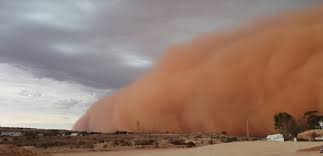 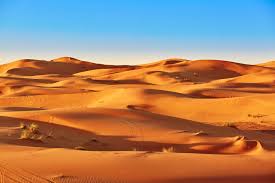 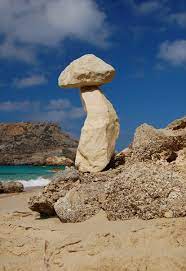 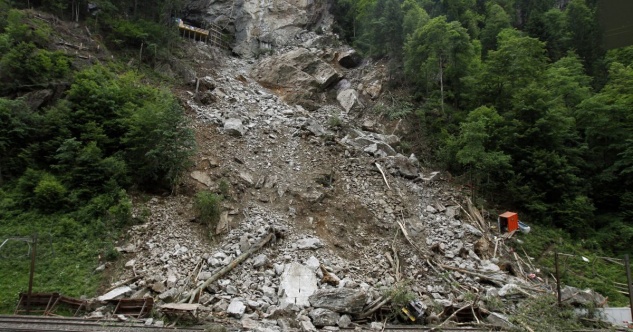